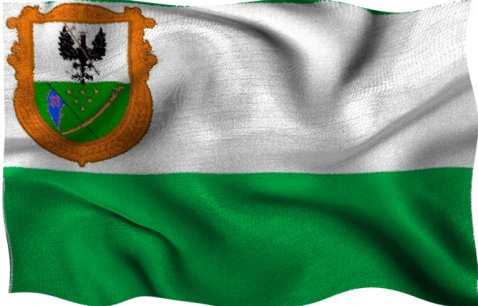 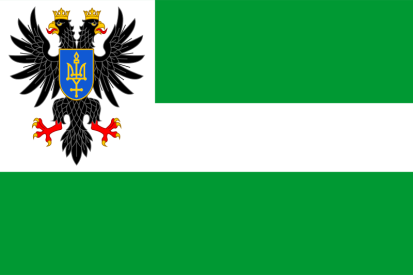 Радянськослобідська  територіальна громада
Загальні збори представників громадян 
с. Павлівка



с. Павлівка
8 лютого 2014 року
Порядок денний
1. Звіт сільського голови по Програмі економічно-соціального розвитку за 2013 рік.
2. Виконання дохідної частини бюджету за 2013 рік.
3. Програма економічно-соціального розвитку Радянськослобідської територіальної громади на 2014 рік
4. Звіт про внески на благоустрій за 2013 рік.
5. Встановлення суми внесків на благоустрій населених пунктів у 2014 році.
6. Звіт директора Рад. Слобідської ЗОШ.
7. Звіт директора Павлівського будинку культури.
Станом на 01 січня 2014 року
У Ряд. Слобідській територіальній громаді проживає
 2270 мешканців
 Дітей до 18 років – 428
Дітей до 6 років – 146
Пенсіонерів – 586
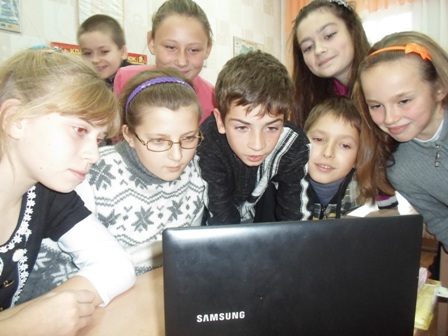 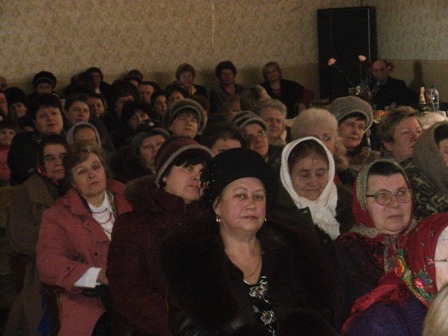 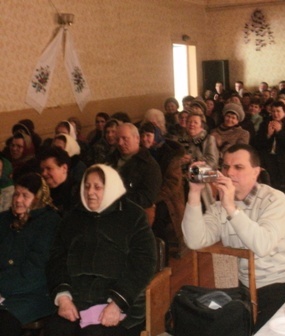 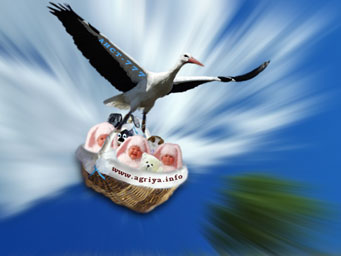 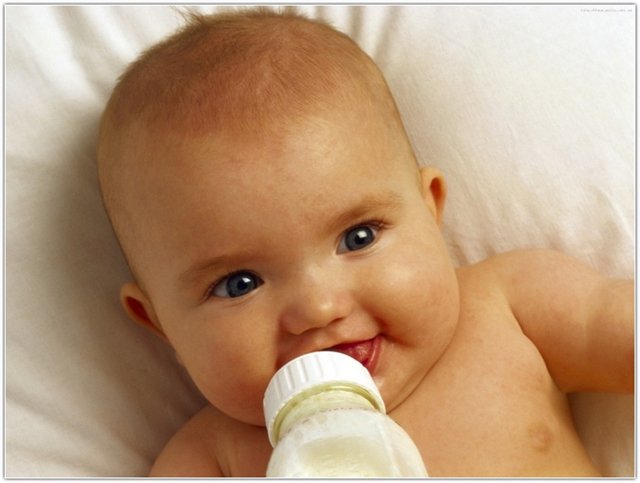 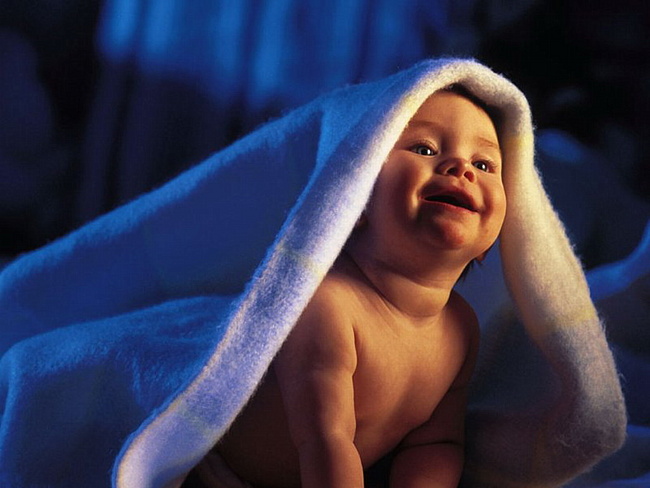 Народилося 
у 2012 році – 17 дітей
у 2013 році – 19 дітей                      

    
Зареєстровано шлюбів 
у 2012 році – 9
у 2013році – 8
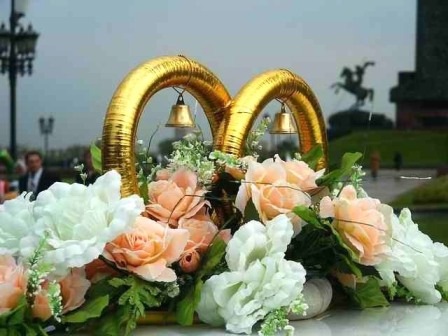 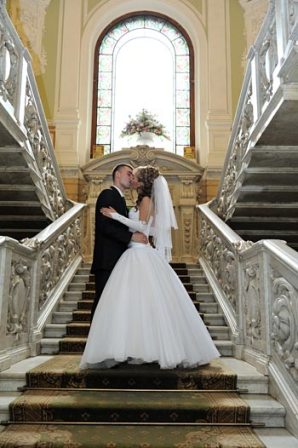 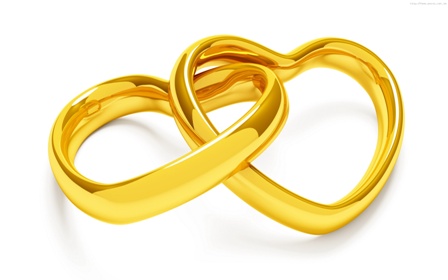 До складу територіальної громади обрано:

 16 депутатів 

 7 членів виконавчого комітету
Депутатський складтериторіальної громади
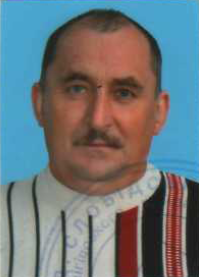 1. Коломієць Микола Феодосійович
2. Трухан Петро Олександрович
3. Степаненко Олександр Павлович
4. Новик Микола Петрович
5. Пархоменко Алла Василівна
6. Мурга Олена Віталіївна
7. Черево Володимир Михайлович
8. Ковшун Наталія Михайлівна
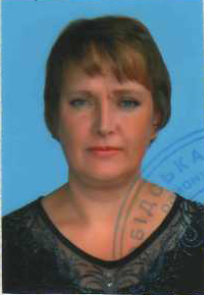 Депутатський складтериторіальної громади
9. Годун Олексій Петрович
10. Сьома Наталія Володимирівна
11. Портна Віталіна Пилипівна
12. Литвинова Тетяна Володимирівна
13. Федорченко Геннадій Олександрович
14. Соколенко Григорій Михайлович
15. Фурлетов Володимир Григорович
16. Василенко Олександр Леонідович
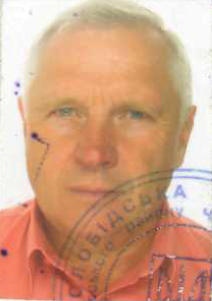 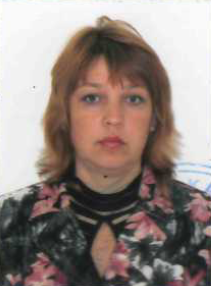 Виконавчий комітет
1. Соколенко Юрій Олександрович
2. Ковшун Наталія Михайлівна
3. Петрушевич Зоя Григорівна
4. Мисник Іван Кирикович
5. Александрова Наталія Іванівна
6. Петренко Наталія Олексіївна
7. Сьома Володимир Миколайович
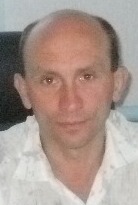 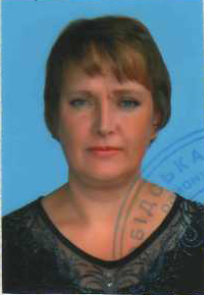 Проведено 6 сесій селищної ради, прийнято 68 рішення

Проведено 13 засідань виконавчого комітету,  прийнято 77 рішень
Робота зі зверненнями громадян
Надійшло 83 письмових звернень



Видано довідок  –  1 785
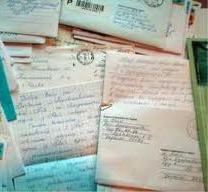 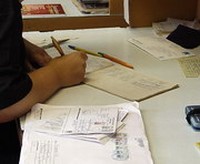 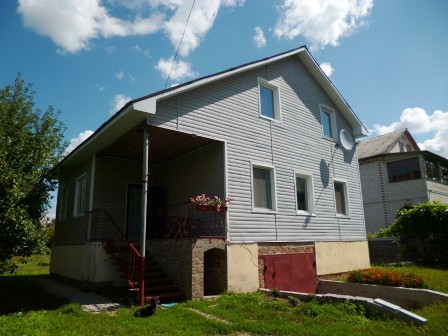 Житлових будинків:
 у Рад. Слободі – 425
у Павлівці – 347

Загальна площа 
меж населеного пункту 
Рад. Слобода – 220 га
Павлівка – 112 га
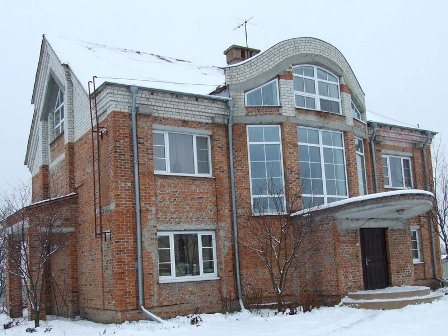 ПІДСУМКИ ВИКОНАННЯ БЮДЖЕТУ ТА ПРОГРАМИ СОЦІАЛЬНО-ЕКОНОМІЧНОГО РОЗВИТКУ
 ГРОМАДИ У 2013 РОЦІ
БЮДЖЕТ за 2013 рік
Дохідна частина (уточнених бюджетних призначеннях) :

при плануванні 976,1 тис.грн. 
фактично надійшло 953 тис.грн. (виконання 97,7%)
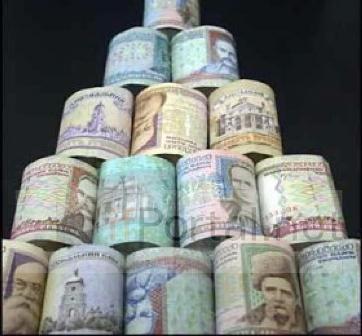 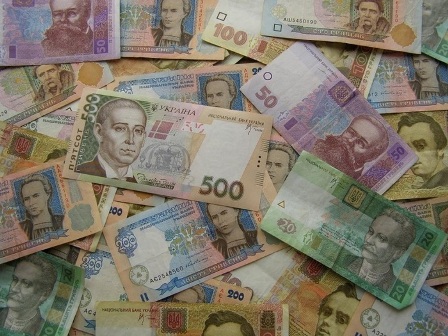 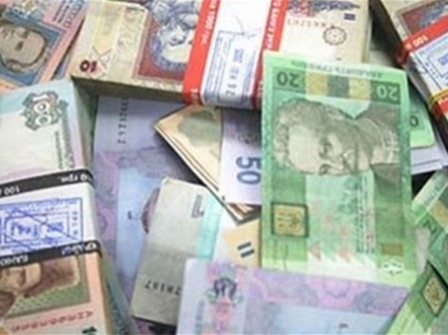 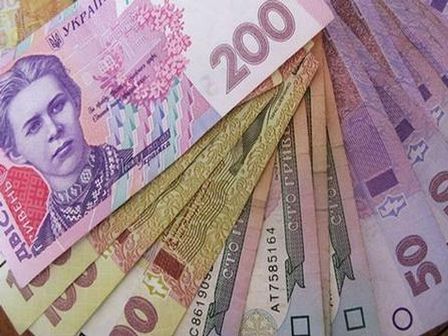 Видаткова частина : 

фактичні видатки за 2013 рік  - 
926,4 тис.грн. при плані – 805 тис.грн. 

Захищені статті (виплата заробітної плати працівникам проведена стовідсотково до призначень, борги за комунальні платежі – станом на 01 січня 2014 року відсутні)
Зареєстрована проплата по проведенню поточного ямкового ремонту по пров. Зарічний та вул. Вишнева. Розроблена проектно-кошторисна документація на суму 200 тис.грн. по вул. Садова, Радгоспна. Вартість проектно-кошторисної документації 5 тис. грн.
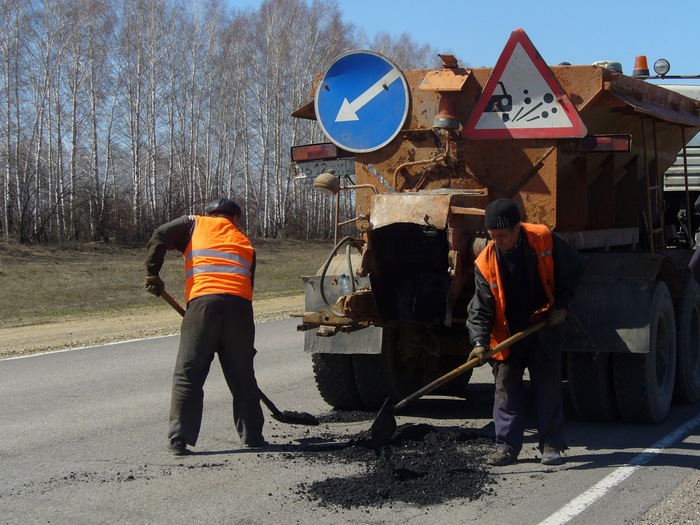 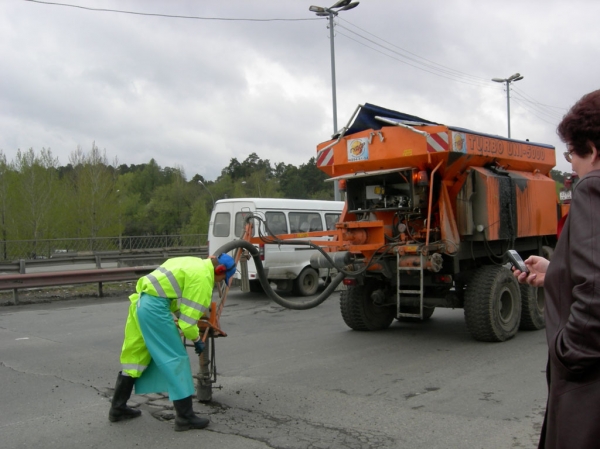 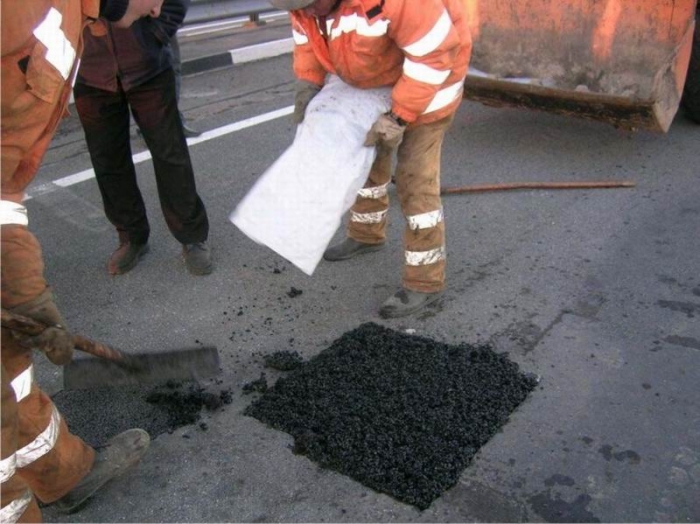 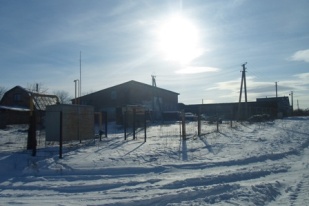 За рахунок бюджетних коштів у сумі 2,1 тис.грн. була розроблена проектно-кошторисна документація на ремонт вуличного освітлення по вулицях Деснянська, Незалежності, Остапа Вишні. Придбані матеріали на суму 16,9 тис.грн. для відновлення вуличного освітлення по вул. Індустріальна, Нова, Деснянська, Незалежності, пров. Новий. При допомозі обласної державної адміністрації  на вищеперерахованих вулицях відновлено вуличне освітлення на суму 15 тис. грн.
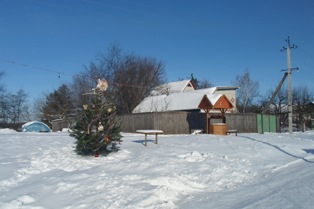 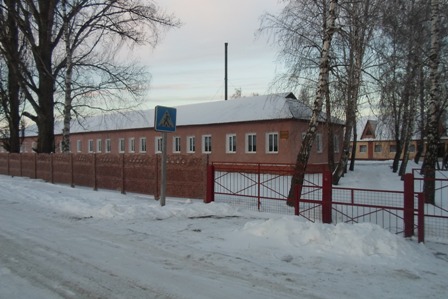 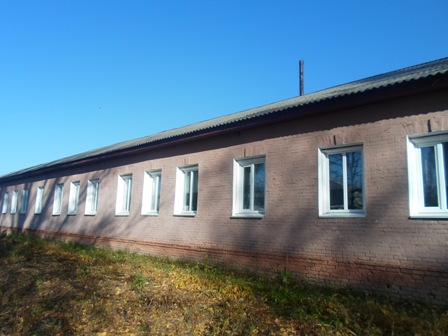 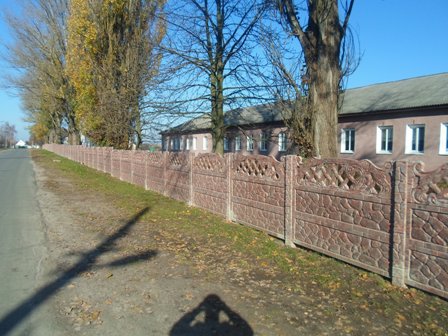 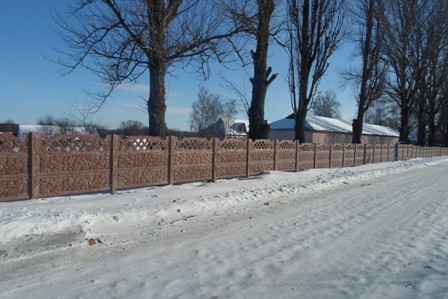 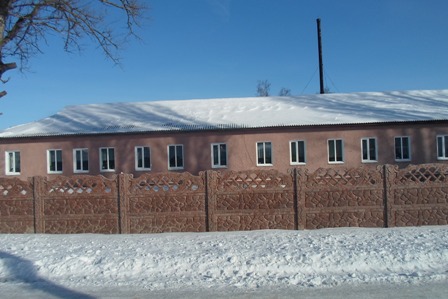 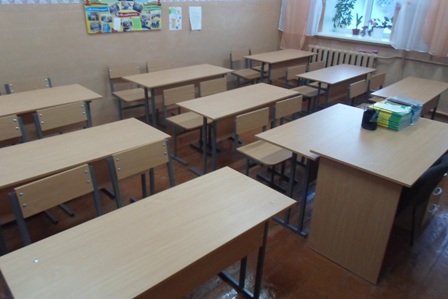 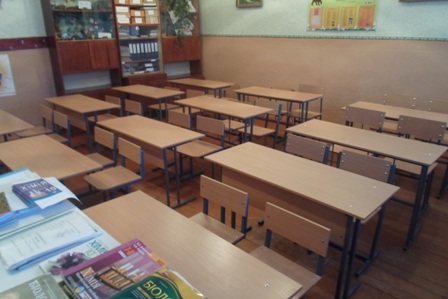 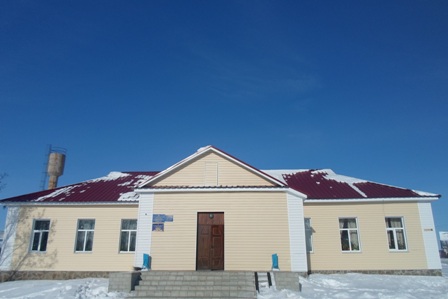 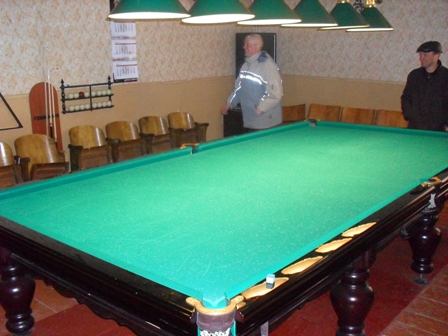 ,
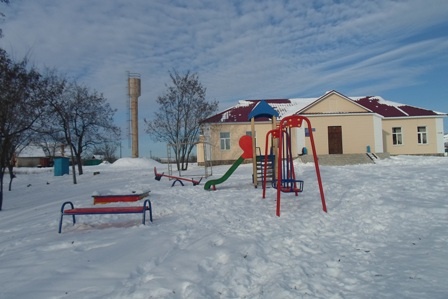 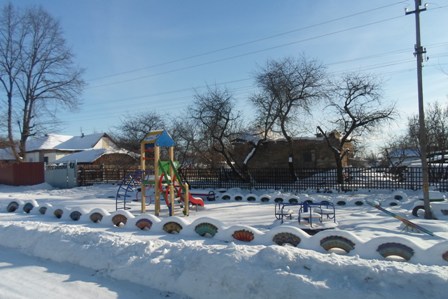 За допомогою депутата ВР України Атрошенко В.А. придбано дитячий майданчик в с. Павлівка по вул. 30 років Перемоги та завдяки внескам населення придбано дитячий майданчик по вул. Зарічна. Загальна вартість склала 35 тис.грн.
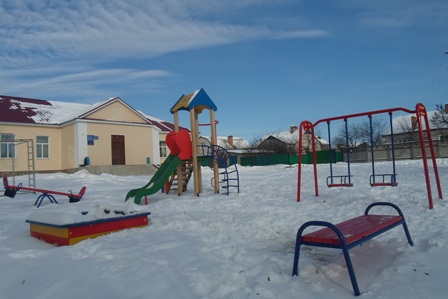 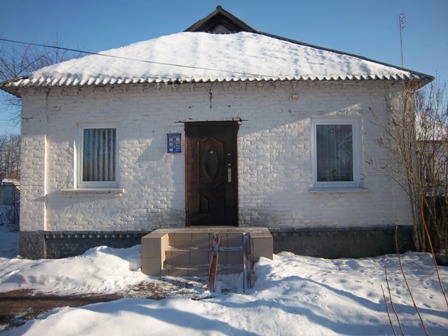 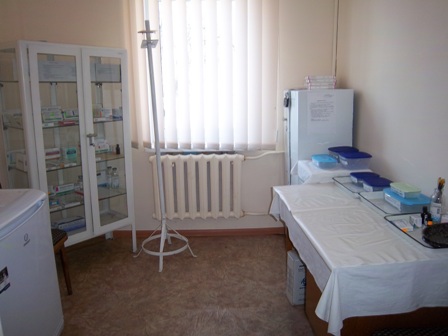 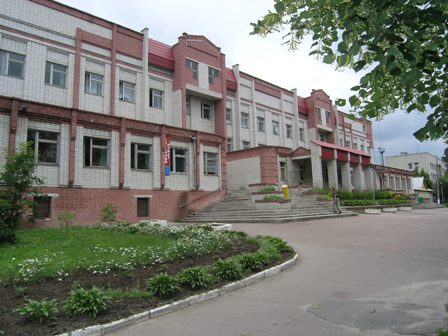 Із бюджету сільської ради передані кошти до районного бюджету в сумі 35 тис.грн. для капітального ремонту терапевтичного відділенні центральної районної лікарні. Розроблено  проектно-кошторисну документацію , вартість складає 350 тис.грн.
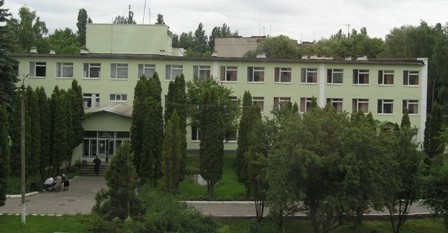 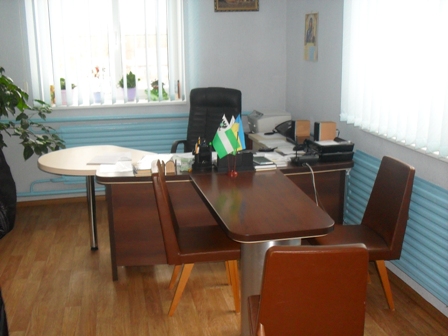 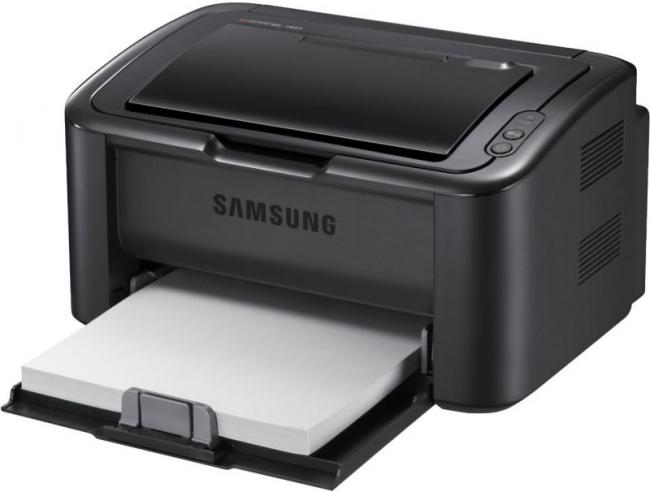 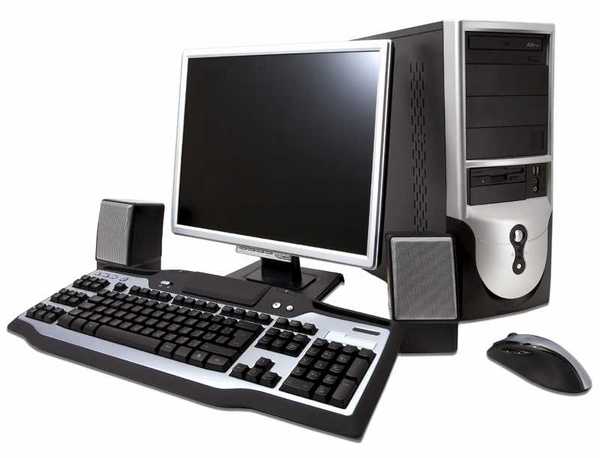 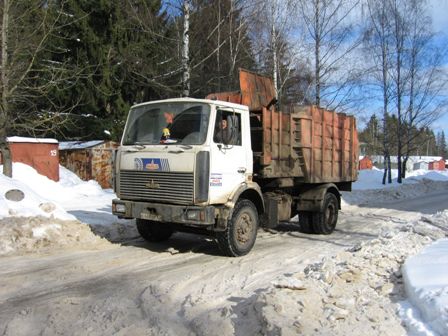 На протязі року надавалися послуги з вивозу побутових твердих відходів від населення, витрачено коштів 20,5 тис.грн. та знешкодження побутових відходів на суму 8 тис.грн.
Зареєстрована кредиторська заборгованість станом на 01.01.2014р. – 9,5 тис.грн.
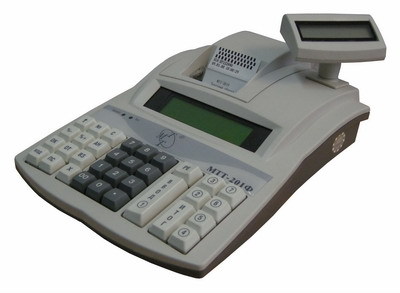 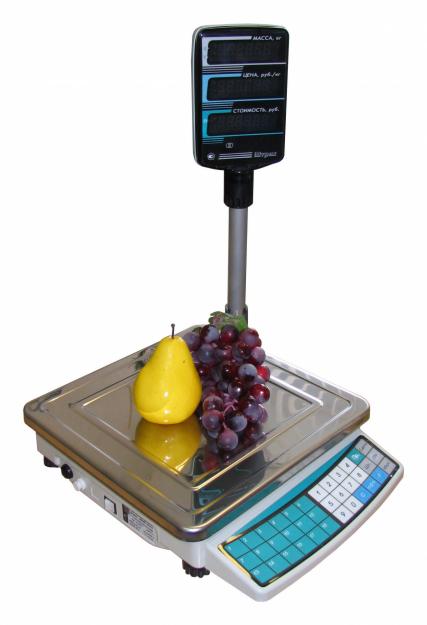 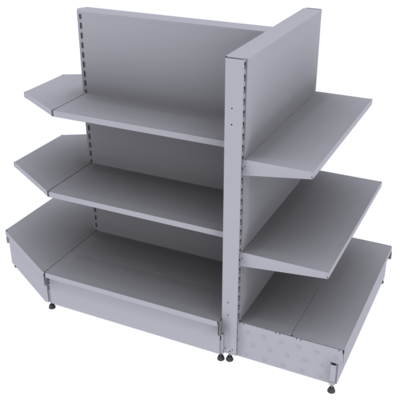 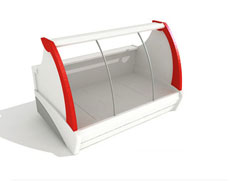 СФЕРА ТОРГІВЛІ ТА ГРОМАДСЬКОГО ХАРЧУВАННЯ
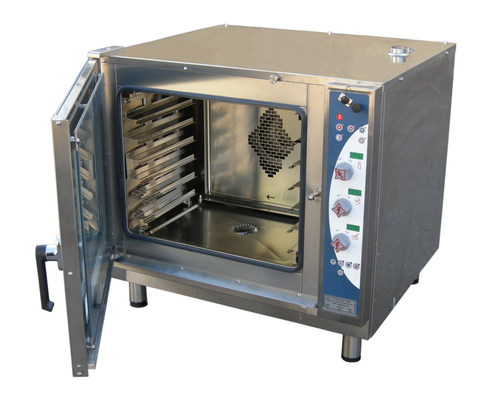 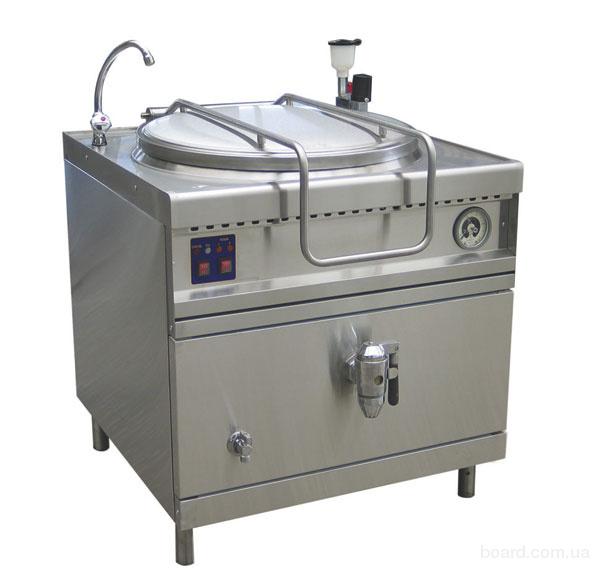 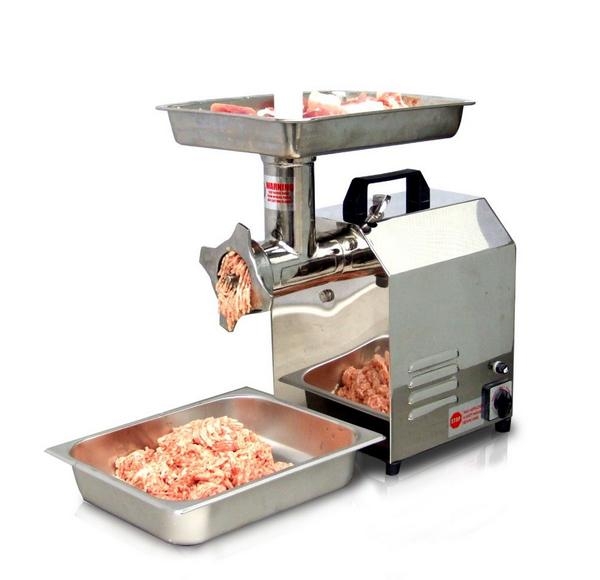 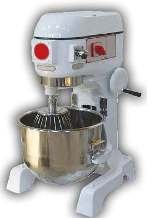 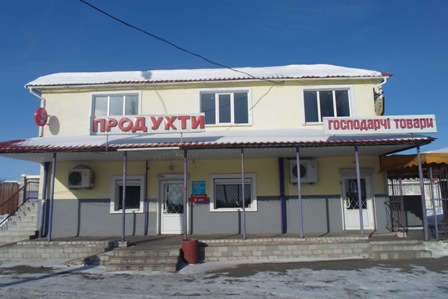 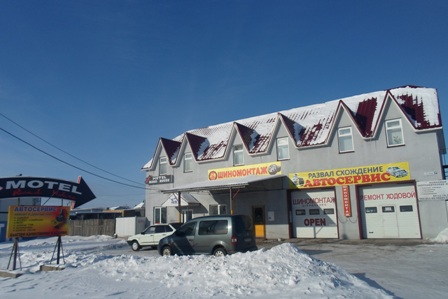 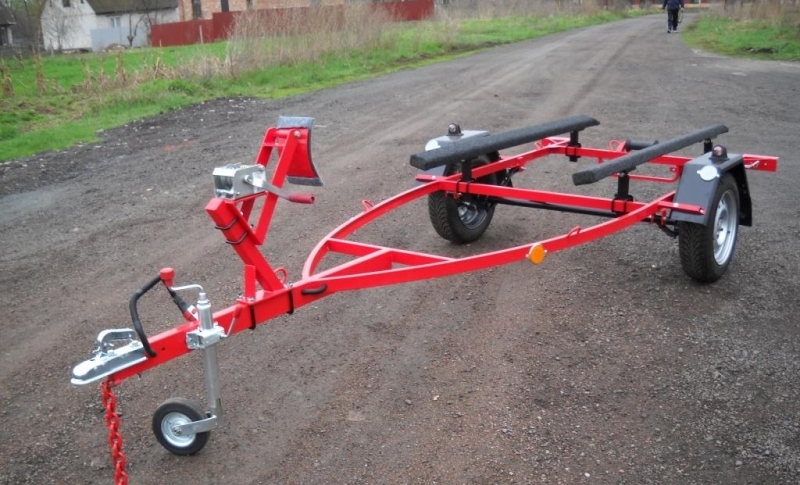 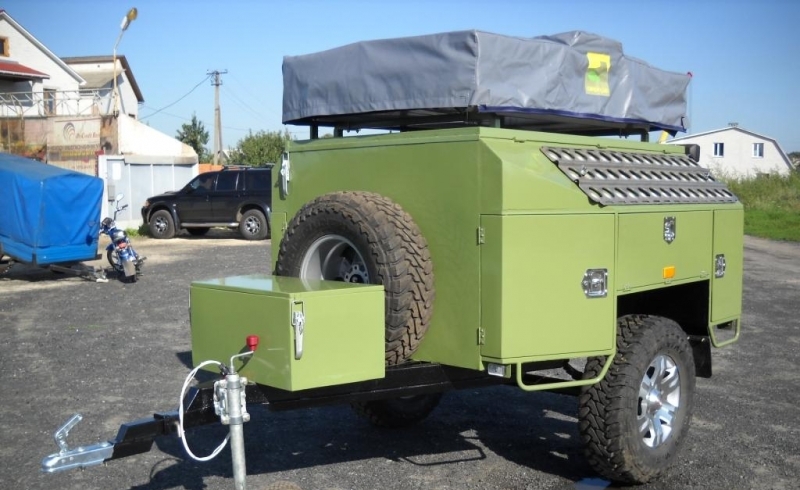 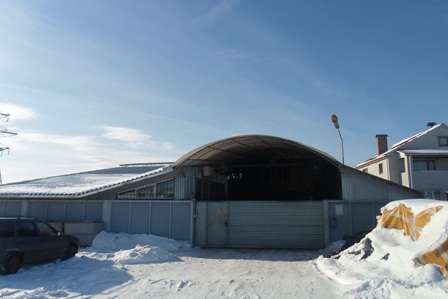 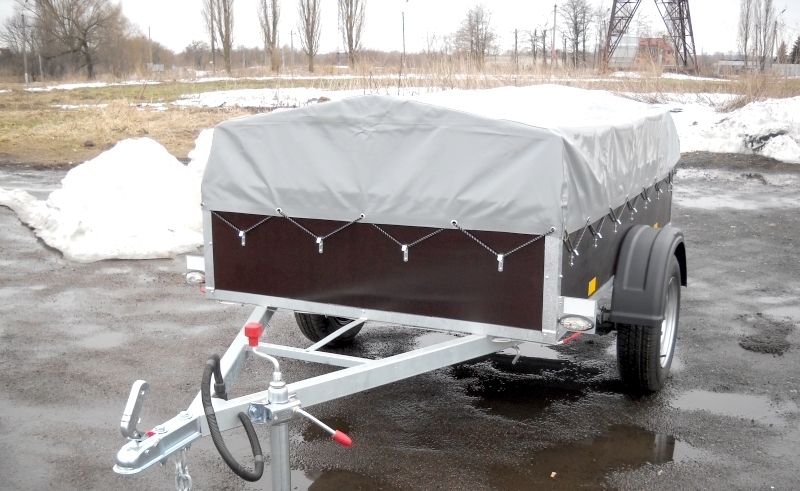 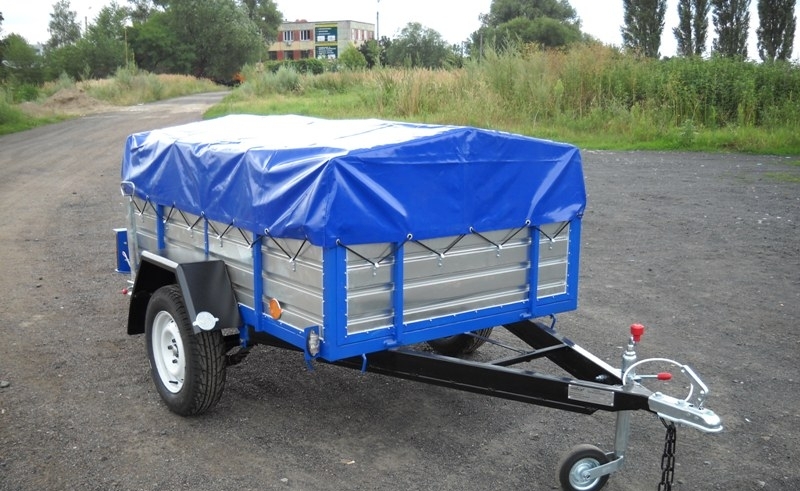 Дякую за увагу!